Будь внимателен
1
2
3
4
5
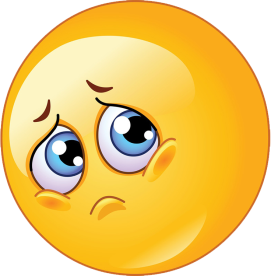 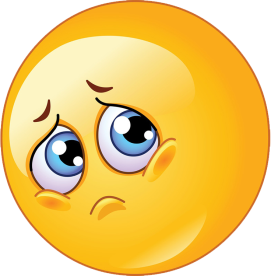 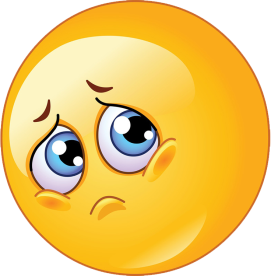 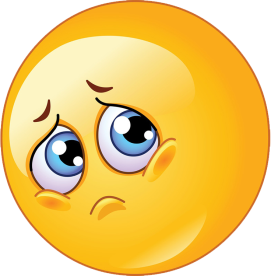 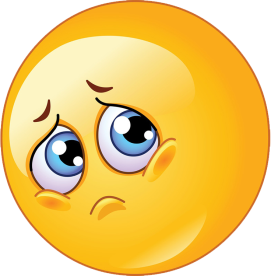 6
7
8
9
10
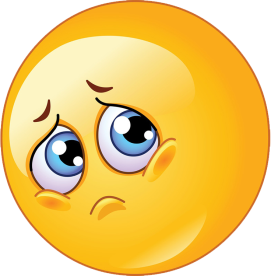 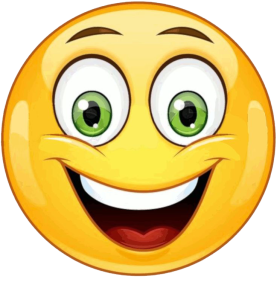 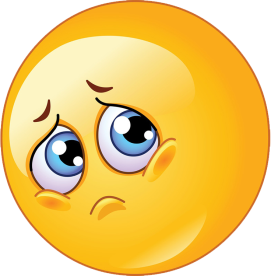 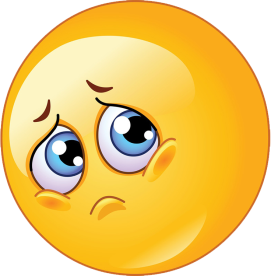 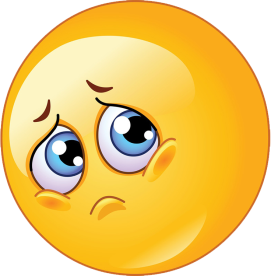 Сколько дней в неделе?
Будь внимателен
1
2
3
4
5
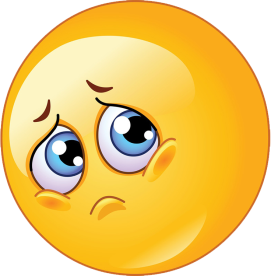 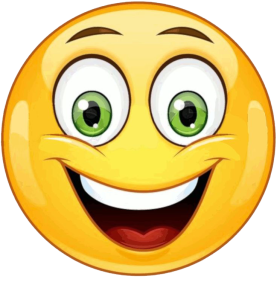 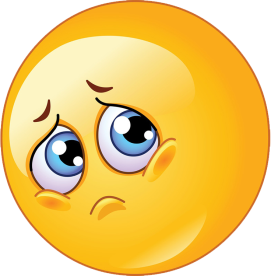 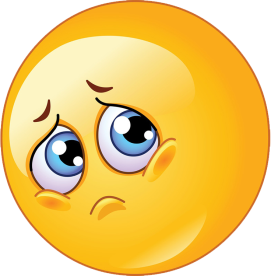 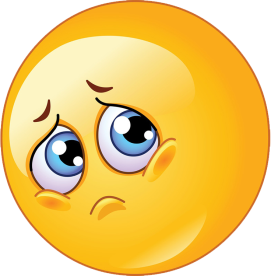 6
7
8
9
10
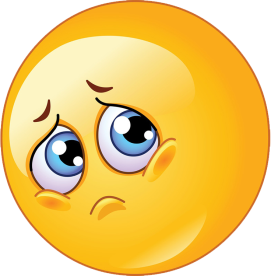 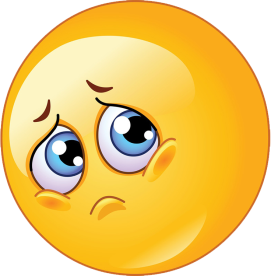 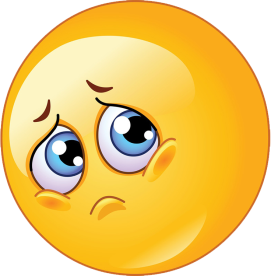 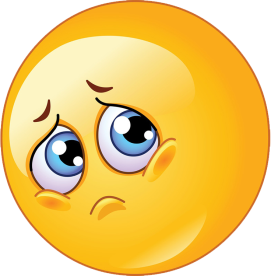 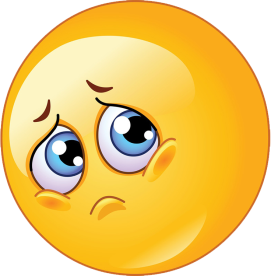 Какой по счету вторник?
Будь внимателен
1
2
3
4
5
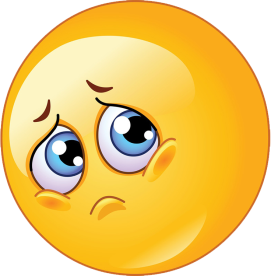 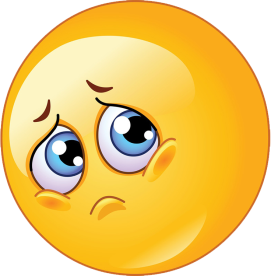 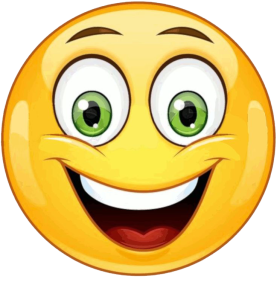 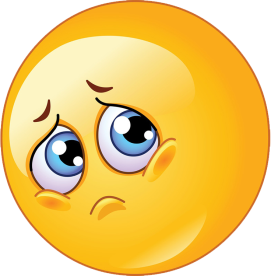 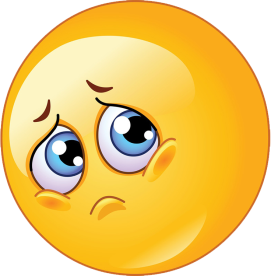 6
7
8
9
10
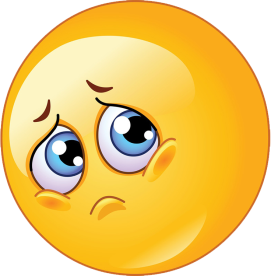 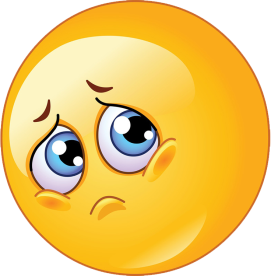 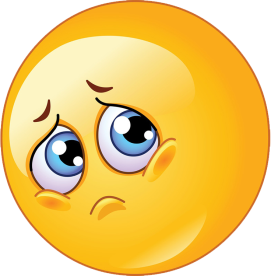 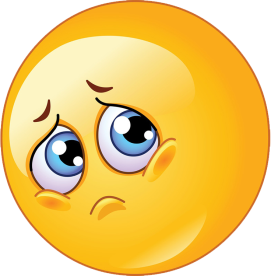 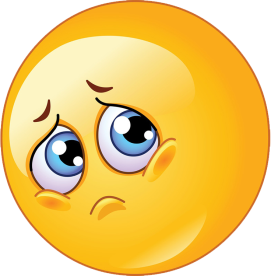 Сколько хвостов у трех коров?
Будь внимателен
1
2
3
4
5
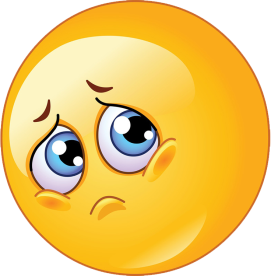 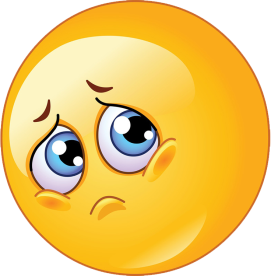 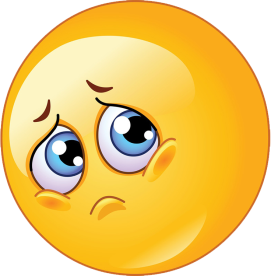 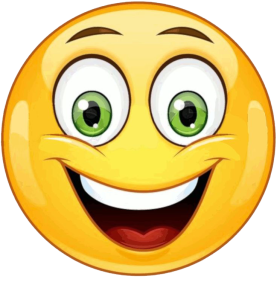 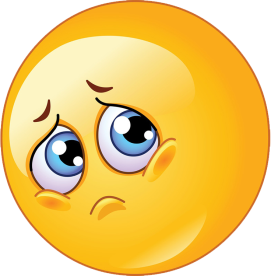 6
7
8
9
10
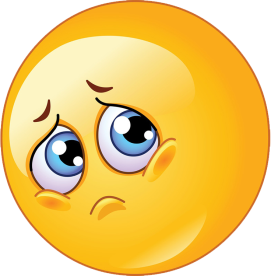 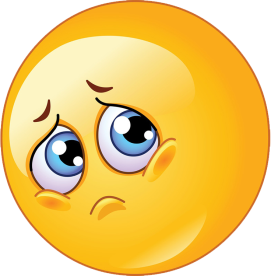 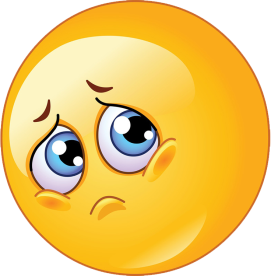 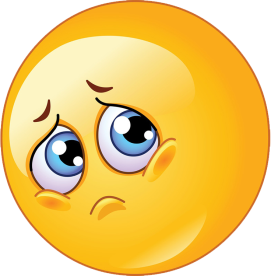 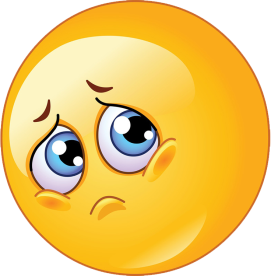 Какое число больше трёх
и меньше пяти?
Будь внимателен
1
2
3
4
5
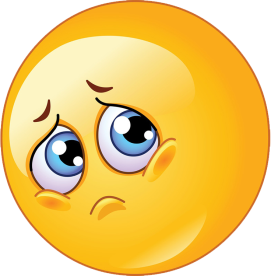 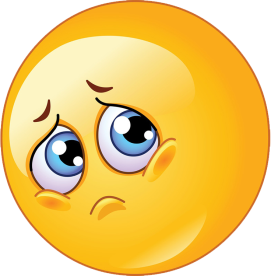 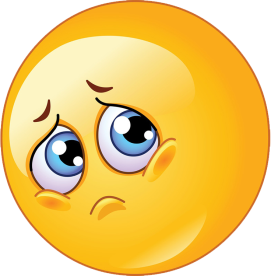 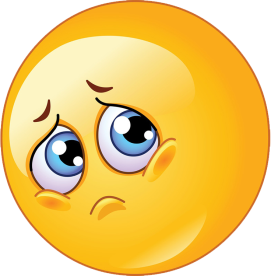 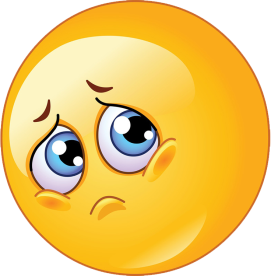 6
7
8
9
10
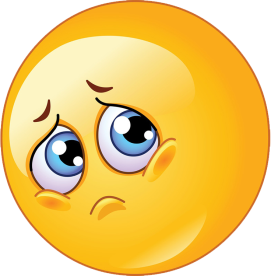 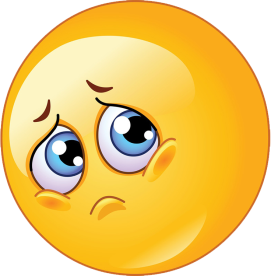 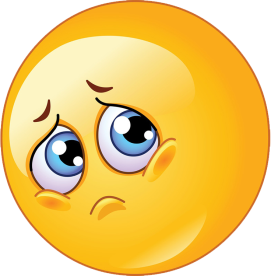 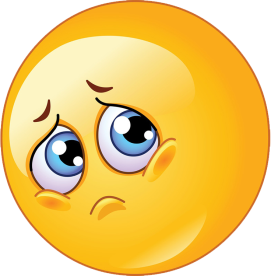 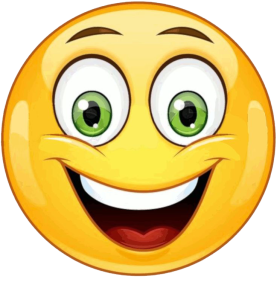 Сколько пальцев у нас на руках?
Найди различия
Быстроговорилки
Белые бараны били в барабаны.
Купила бабуся бусы Марусе.
Забавной обезьяне бросили бананы.
Бросили бананы забавной обезьяне.
Найди лишний предмет
По форме
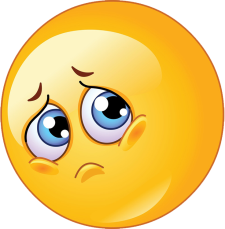 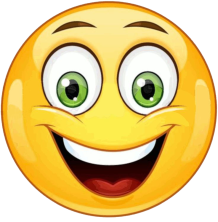 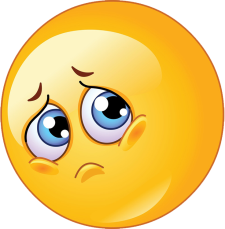 По размеру
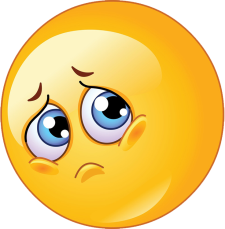 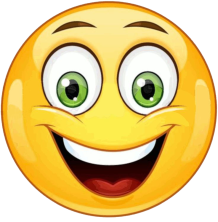 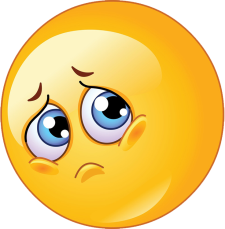 По цвету
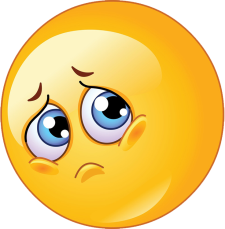 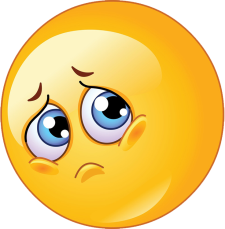 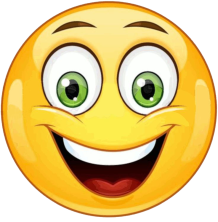